Click to delete before Printing plate!
Click to delete before Printing plate!
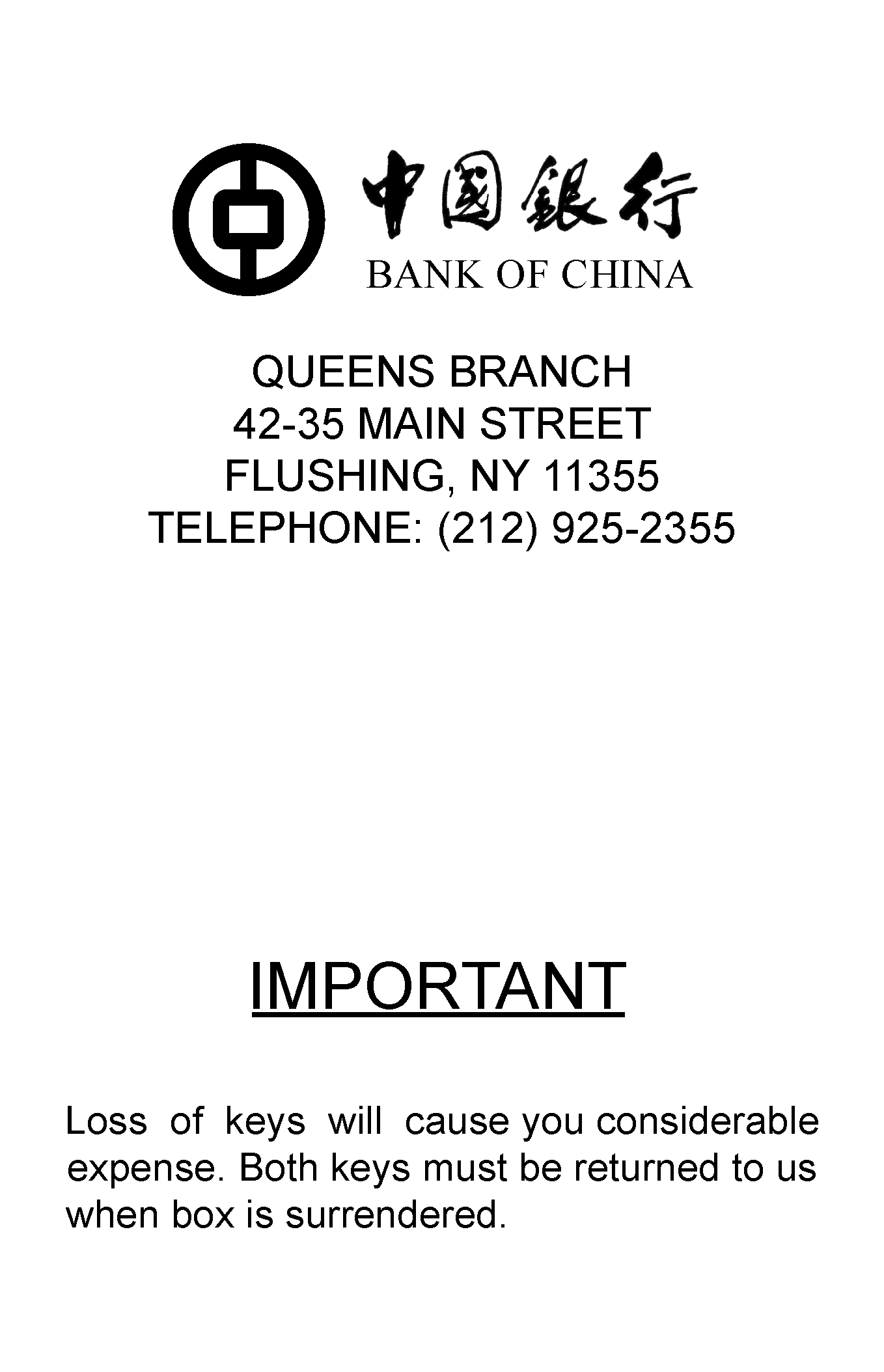 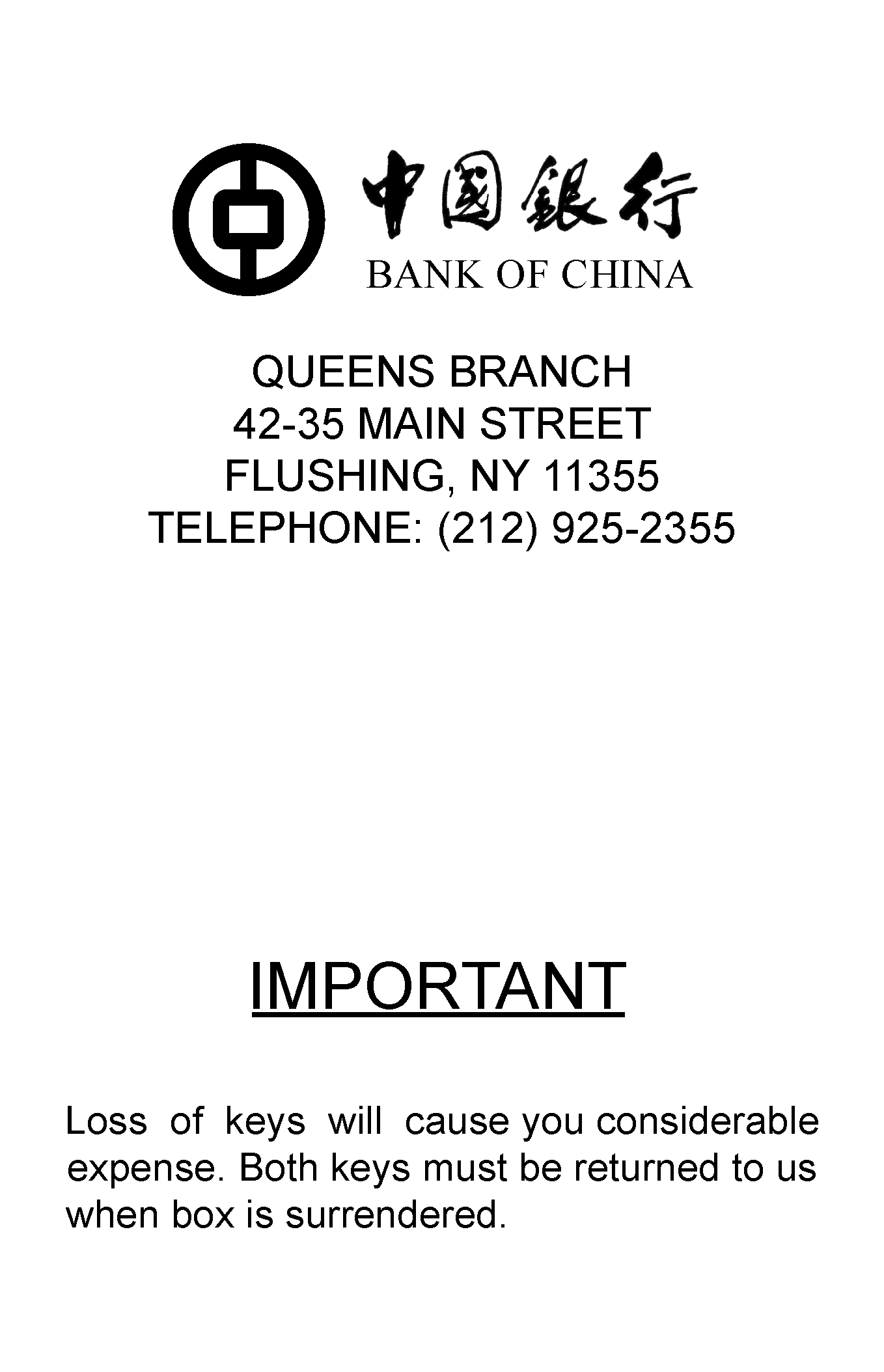 # 149
# 149